COST SAVING
COST REDUCTION
PLAN PRESENTATION
CONTENTS
Introduction
1
Cost Reduction
2
Cost Savings
3
Financial Strategies
4
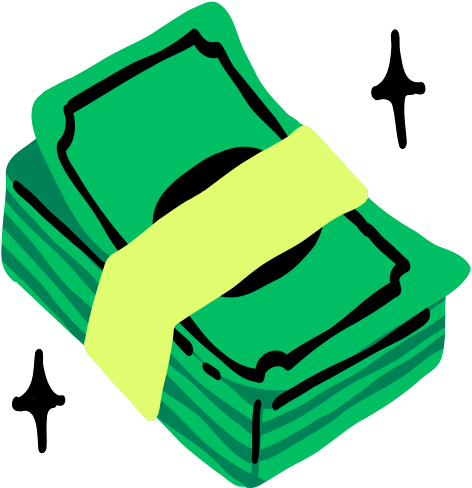 INTRODUCTION
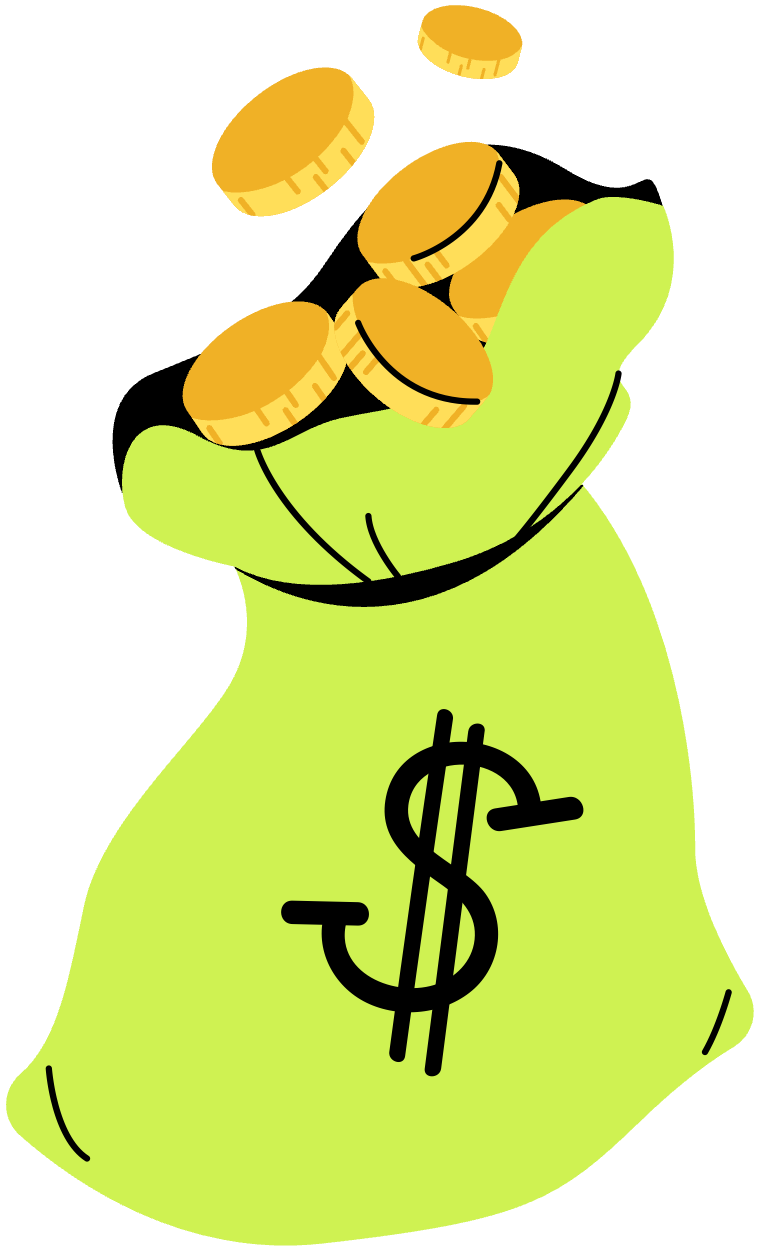 Lorem ipsum dolor sit amet, consectetur adipiscing elit. Nullam porta sapien in lacinia blandit. Nam cursus lorem dolor, nec euismod elit bibendum eget. Phasellus ut odio convallis, suscipit turpis eu, semper ex. Fusce massa nibh, cursus a elit feugiat, eleifend molestie ante. Duis aute irure dolor in reprehenderit in voluptate velit esse cillum dolore eu fugiat nulla pariatur. Excepteur sint occaecat cupidatat non proident, sunt in culpa qui officia deserunt mollit anim id est laborum. Integer vehicula, justo sit amet facilisis hendrerit, est urna semper dui, nec viverra urna.
COST REDUCTION
Lorem ipsum dolor sit amet, consectetur adipiscing elit. Nullam porta sapien in lacinia blandit. Nam cursus lorem dolor, nec euismod elit bibendum eget. Phasellus ut odio convallis, suscipit turpis eu, semper ex. Fusce massa nibh, cursus a elit feugiat, eleifend molestie ante. Duis aute irure dolor in reprehenderit in voluptate velit esse cillum dolore eu fugiat nulla pariatur. Excepteur sint occaecat cupidatat non proident, sunt in culpa qui officia deserunt mollit anim id est laborum. Integer vehicula, justo sit amet facilisis hendrerit, est urna semper dui, nec viverra urna erat ac lacus.
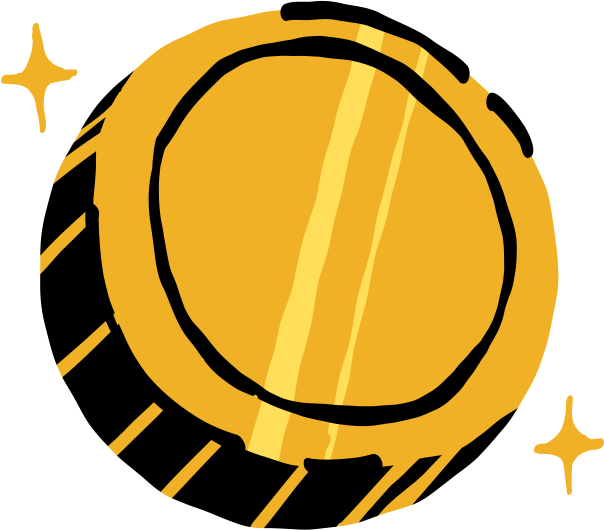 COST
CUTTING
COST
SAVING
Lorem ipsum dolor sit amet, consectetur adipiscing elit. Nullam porta sapien in lacinia blandit. Nam cursus lorem dolor, nec euis elit bibendum. 

Lorem ipsum dolor sit amet, consectetur adipiscing elit. Nullam porta sapien in lacinia
Lorem ipsum dolor sit amet, consectetur adipiscing elit. Nullam porta sapien in lacinia blandit. Nam cursus lorem dolor, nec euis elit bibendum. 

Lorem ipsum dolor sit amet, consectetur adipiscing elit. Nullam porta sapien in lacinia
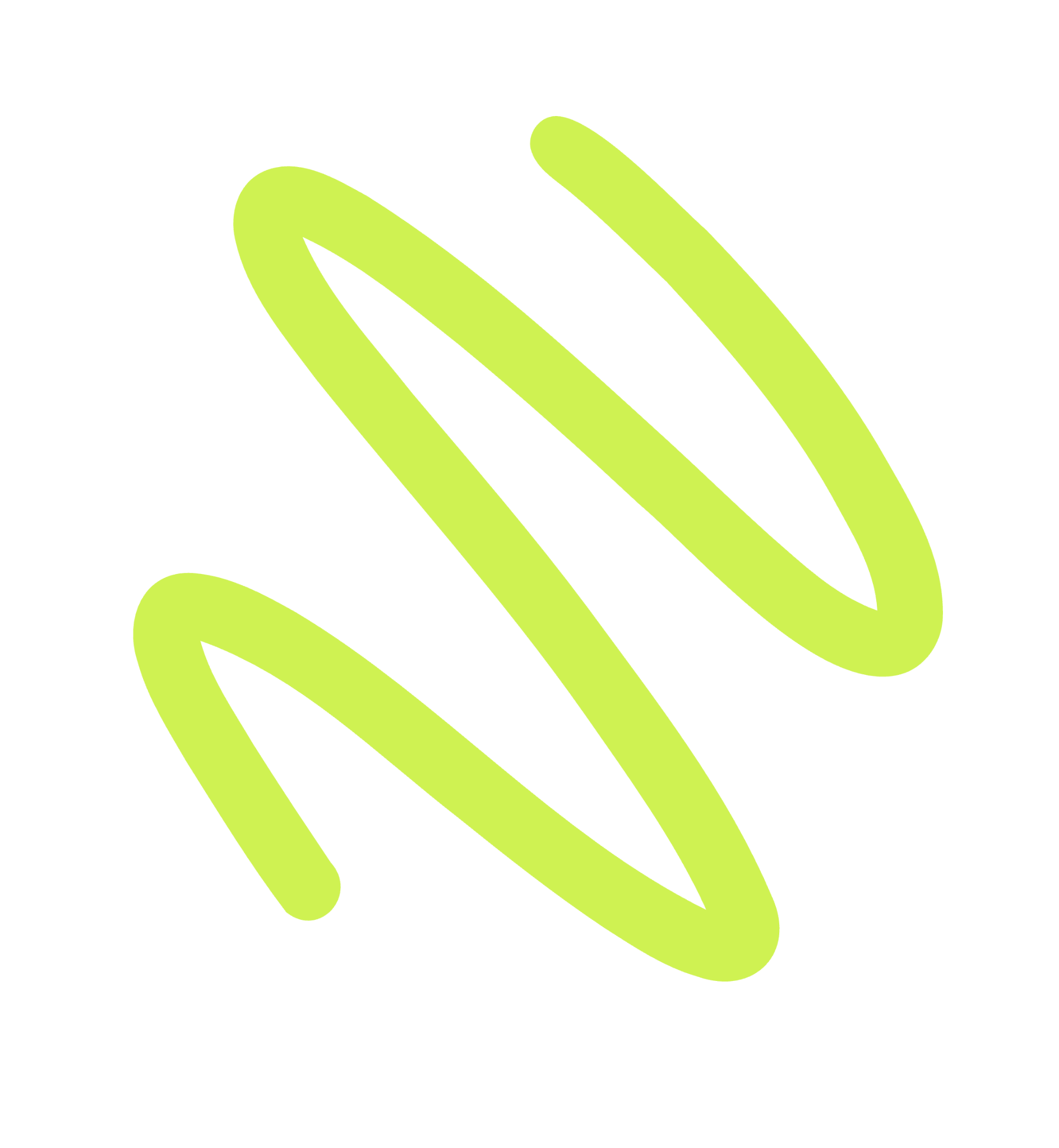 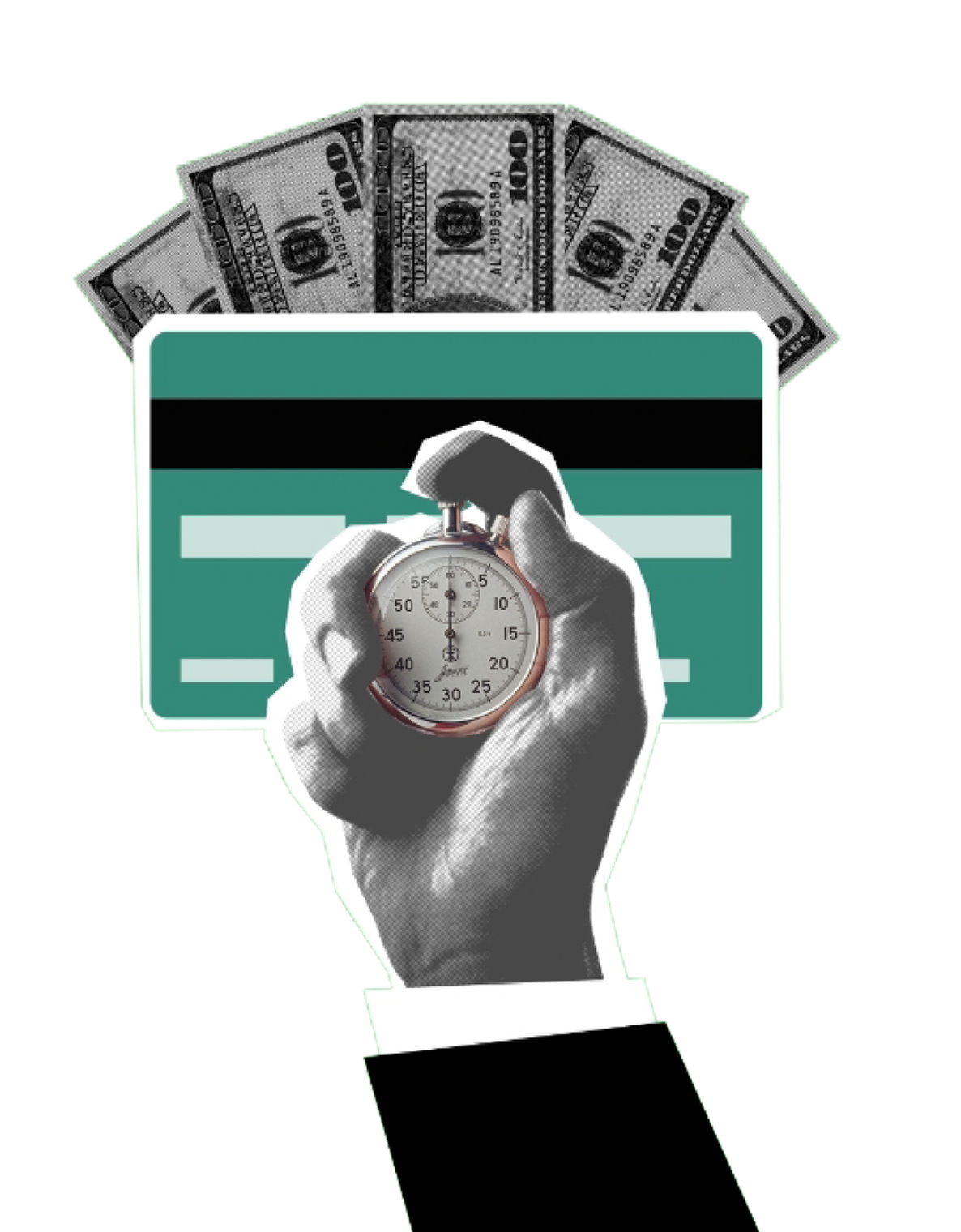 COST VALUE
Lorem ipsum dolor sit amet, consectetur adipiscing elit. Nullam porta sapien in lacinia blandit. Nam cursus lorem dolor, nec euismod elit bibendum eget. Phasellus ut odio convallis, suscipit turpis eu, semper ex. Fusce massa nibh, cursus a elit feugiat, eleifend molestie ante. Duis aute irure dolor in reprehenderit in voluptate velit esse cillum dolore eu fugiat nulla pariatur. Excepteur sint occaecat cupidatat non proident, sunt in culpa qui officia deserunt mollit anim id est laborum. Integer vehicula.
STATISTICS
CHART 1
CHART 2
CHART 3
CHART 4
1,234,567
BIG NUMBERS CATCH YOUR
AUDIENCE’S ATTENTION
A PENNY
SAVED IS
A PENNY
EARNED.
SOMEONE FAMOUS
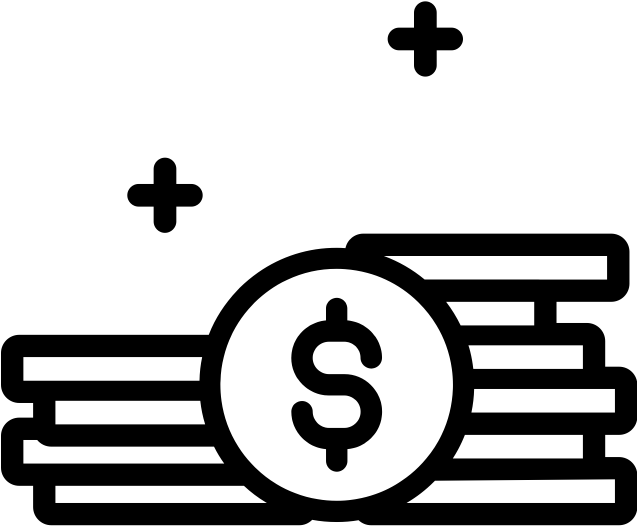 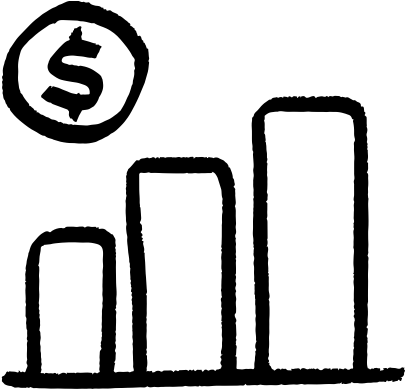 FINANCIAL STRATEGIES
Strategy 1
Strategy 2
Strategy 3
Lorem ipsum dolor sit amet, consectetur adipiscing elit. Nullam porta sapien in lacinia blandit. Nam cursus lorem dolor.
Lorem ipsum dolor sit amet, consectetur adipiscing elit. Nullam porta sapien in lacinia blandit. Nam cursus lorem dolor.
Lorem ipsum dolor sit amet, consectetur adipiscing elit. Nullam porta sapien in lacinia blandit. Nam cursus lorem dolor.
ABOUT US
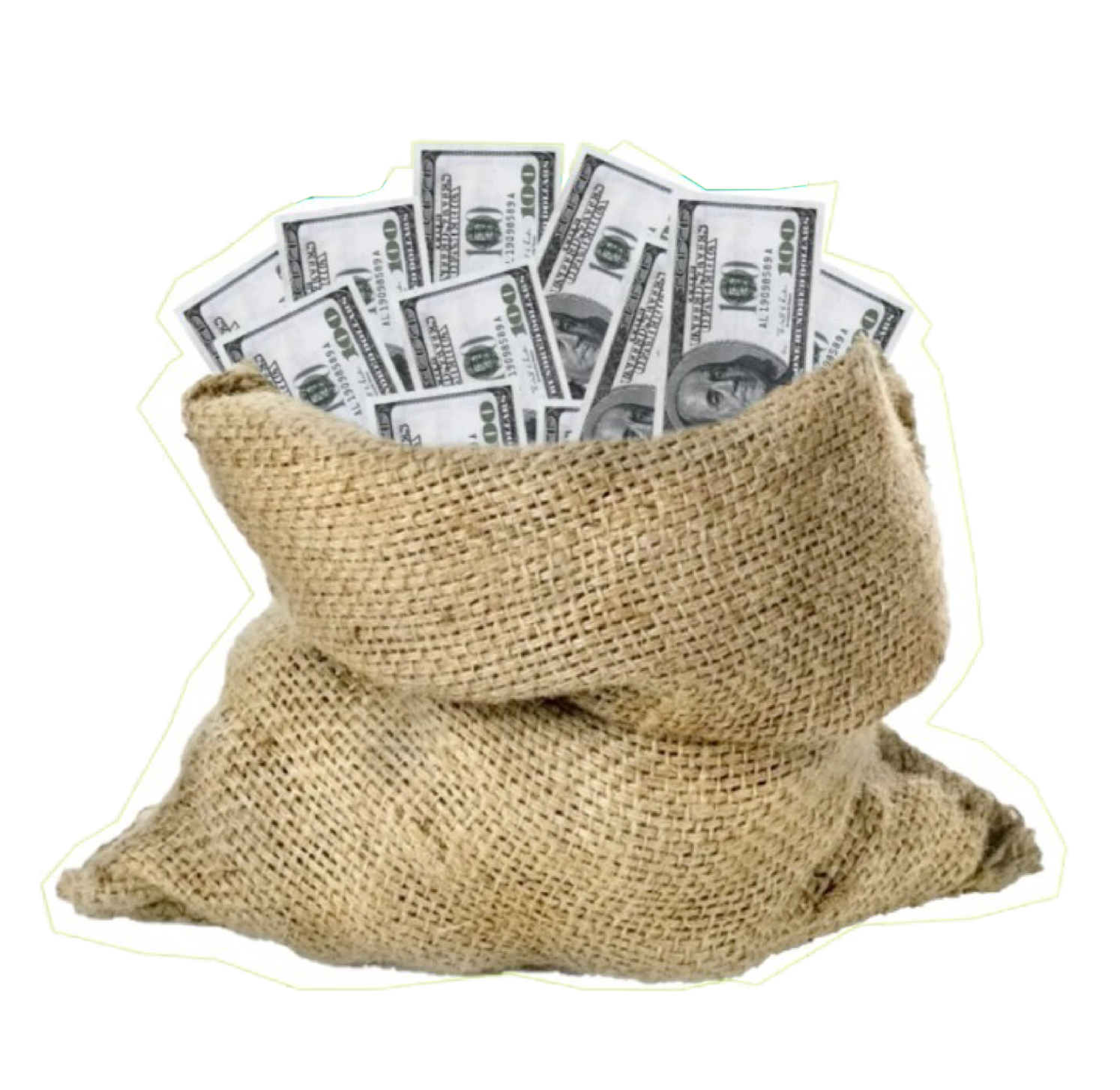 Lorem ipsum dolor sit amet, consectetur adipiscing elit. Nullam porta sapien in lacinia blandit. Nam cursus lorem dolor, nec euismod elit bibendum eget. Phasellus ut odio convallis, suscipit turpis eu, semper ex. Fusce massa nibh, cursus a elit feugiat, eleifend molestie ante. Duis aute irure dolor in reprehenderit in voluptate velit esse cillum dolore eu fugiat nulla pariatur. Excepteur sint occaecat cupidatat non proident, sunt in culpa qui officia deserunt mollit anim id est laborum. Integer vehicula. Lorem ipsum dolor sit amet, consectetur adipiscing elit. Nullam porta sapien in lacinia blandit. Nam cursus lorem dolor, nec euismod elit bibendum eget. Phasellus ut odio convallis, suscipit .
MEET THE TEAM
Miranda Chen
Troy Dylan
Kelsey Meyer
Dylan Samuels
CEO
President
Marketing
Business Lead
GALLERY
CONCLUSION
Lorem ipsum dolor sit amet, consectetur adipiscing elit. Nullam porta sapien in lacinia blandit. Nam cursus lorem dolor, nec euismod elit bibendum eget. Phasellus ut odio convallis, suscipit turpis eu, semper ex. Fusce massa nibh, cursus a elit feugiat, eleifend molestie ante. Duis aute irure dolor in reprehenderit in voluptate velit esse cillum dolore eu fugiat nulla pariatur. Excepteur sint occaecat cupidatat non proident, sunt in culpa qui officia deserunt mollit anim id est laborum. Integer vehicula, justo sit amet facilisis hendrerit, est urna semper dui, nec viverra urna.
THANK
YOU!
RESOURCE PAGE
Use these design resources in your Canva Presentation.
Fonts
Design Elements
This presentation template
uses the following free fonts:
TITLES:
POPPINS BOLD

Body Copy:
POPPINS
You can find these fonts online too.
Colors
#256EFF
#FF42BD
DON'T FORGET TO DELETE THIS PAGE BEFORE PRESENTING.
CREDITS
This presentation template is free for everyone to use thanks to the following:
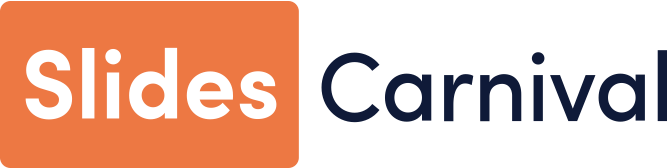 for the presentation template
Pexels, Pixabay
for the photos
Happy designing!